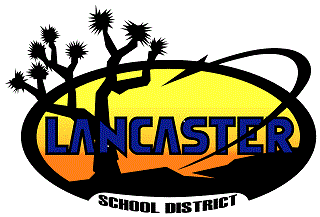 Instrucciones para padres
Aplicación para Zona de Exención
Marzo15-Abril 15
https://reg.lancsd.org1. Cree una cuenta para padres
Comience aquí. La próxima vez que inicie sesión, puede conectarse con su cuenta de redes sociales, si lo desea.
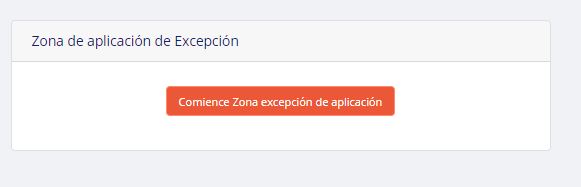 No se require el número de identificación del estudiante, pero permitirá que los datos aparezcan en otras páginas automáticamente.
Portal de Padres PowerSchool
Para encontrar el número de identificación del estudiante, puede iniciar session en su cuenta del Portal de Padres de PowerSchool
Grado escolar reciente
Información de Padres y Selección de Escuela
Las preguntas variarán según sus selecciones para la información del padre/acudiente
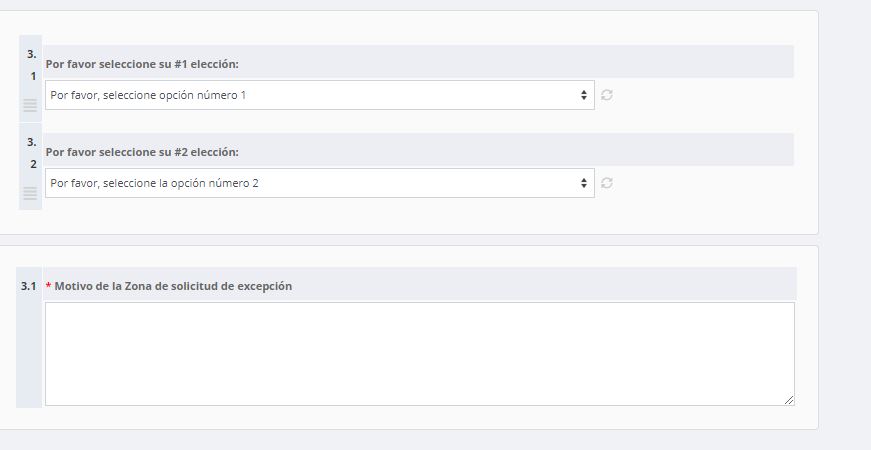 Seleccione una escuela del el menú de selecciones. Usted NO tiene que escoger una segunda opción
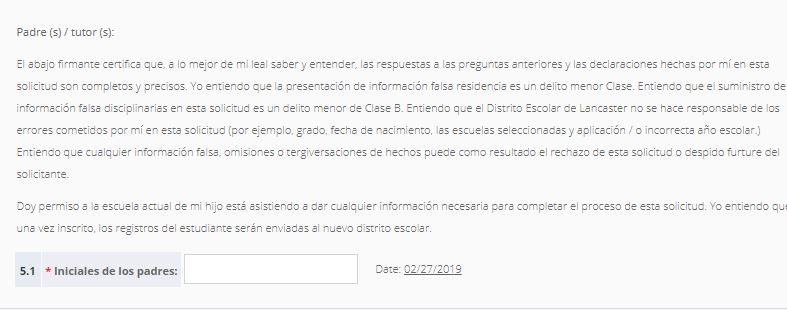 Podra ahorrar y guardar la aplicación y terminarla despues si es necesario. Asegúrese de enviar la aplicación antes del 15 de Abril!